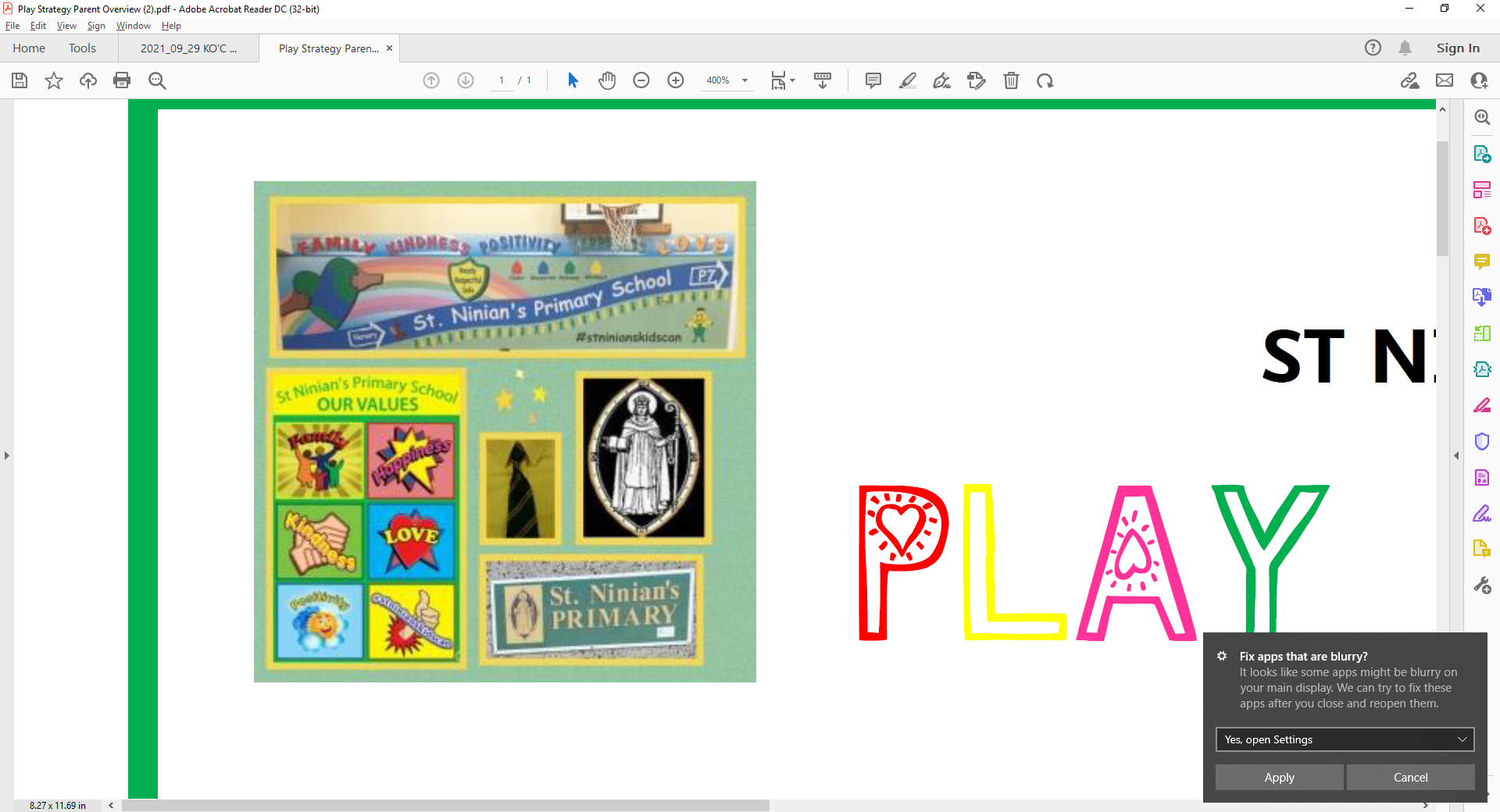 ST NINIAN’S PS
PARENT INFORMATION SHEET: 





Why play? 
Play is an integral part to your child’s day; before school, at playtime, at lunchtime and after school. Play is also integral to your child’s learning and more and more in classrooms teachers are now finding interconnections between play, learning, growing, developing, being happy and being healthy. 

Play is also an important factor in a child’s ability to learn; developing their concentration and attention skills and providing emotional literacy to enable them to access their learning effectively. 

What is the play strategy? 
In St Ninian’s we have developed our Play Strategy ensuring progression of experiences and opportunities, age and stage appropriate to their needs. We have creatively designed our Play Strategy with a focus on creative play, object play, mastery play and exploratory play both inside and outside of the classroom. 

A great document explaining these types of play can be found at: 
https://www.playscotland.org/playful-learning/play-types-toolkit-bringing-play-school-day/ 

Why do we value play so highly at St Ninian’s? 
As a school we have created our Play Strategy to ensure children are able to grow into independent thinkers, develop their problem solving skills and to support our children to become creative thinkers, all skills which will support their skills for life in the future. We have been mindful of the types of play being provided, the resources available, the spaces both inside and outside of the school building and also what will successfully support the development of your child into a critical thinker and adult of the future.
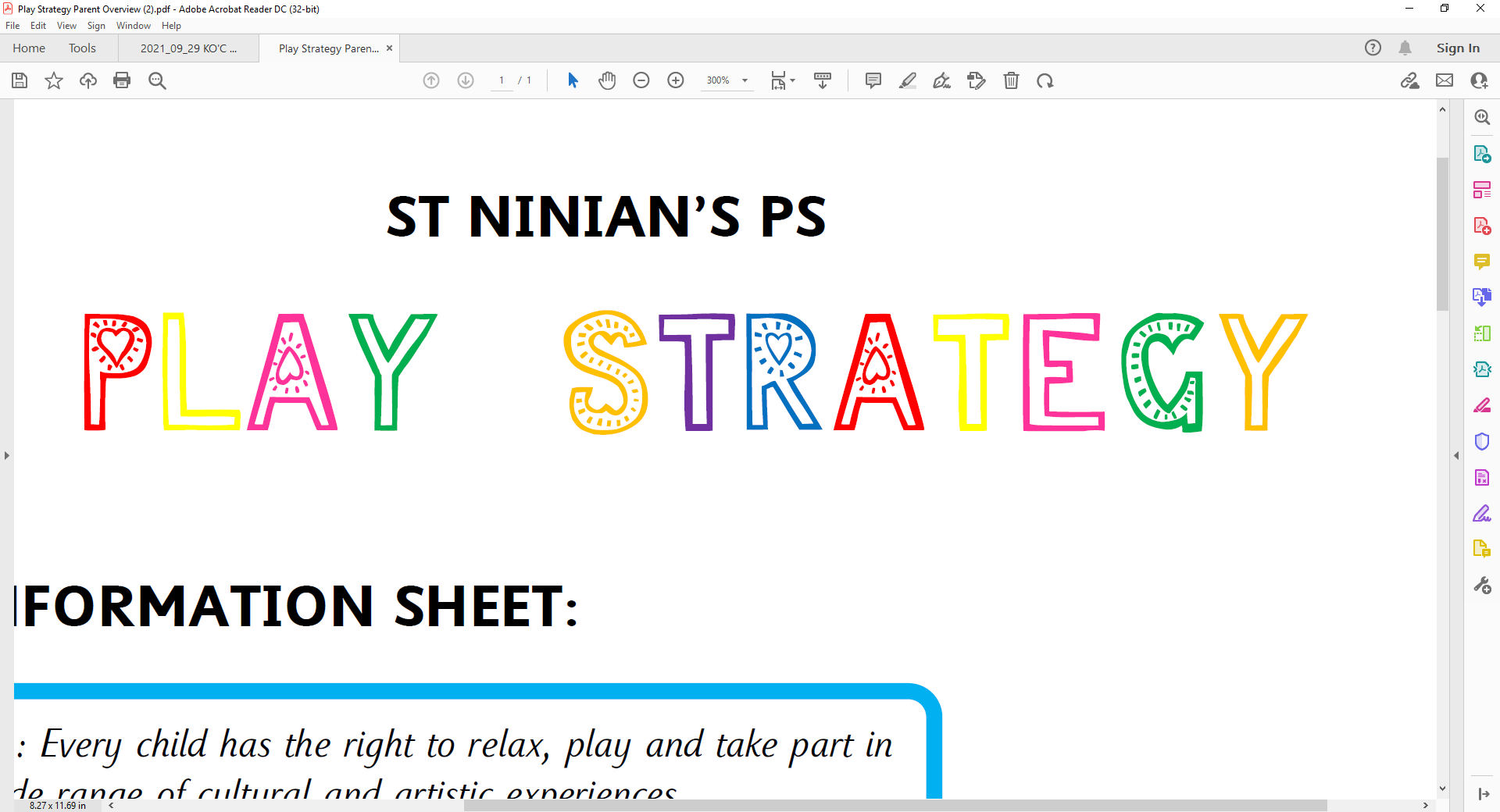 UNCRC Article 31: Every child has the right to relax, play and take part in a wide range of cultural and artistic experiences.